How to Size an Accumulator
Ernie Parker
CFPAI, CFPE, CFPSD, CFPS, CFPMM, CFPMT, CFPMIP, CFPMMH, CFPMIH, 
AJPP, AJPPCC, CCErnieParker1@msn.com  952-200-3359
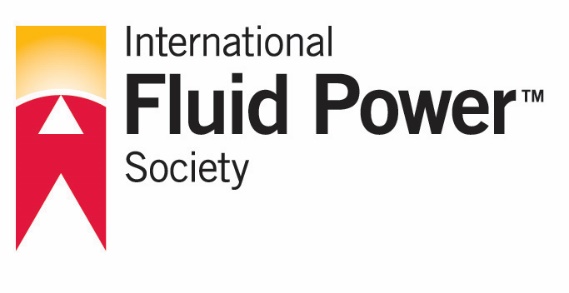 1.  Conversion for Metric2.  Basic calculations for pressure and volume when using all of the oil3.  Basic calculations when using part of the accumulator volume                                                                4.  Sizing an accumulator for a change in temperature5.  Sizing an accumulator with a isothermal condition6.  Sizing an accumulator with a adiabatic condition7.  Setting a pre-charge pressure8.  Charging accumulator
Outline
Conversion for Metric
Pressure 145 psi = 1 MPa
Absolute temperature 0° Kelvin = -273.15° below 0° Celsius
Absolute Temperature 0° Rankine = -459.67° below 0° Fahrenheit 
Degrees C = °F - 32 x 5/9 
Degrees F = °C x 1.8 + 32
3.7854 liters = 1 gallon
3785.4 cm³ = 1 gallon
16.39 cm³ = 1 in³
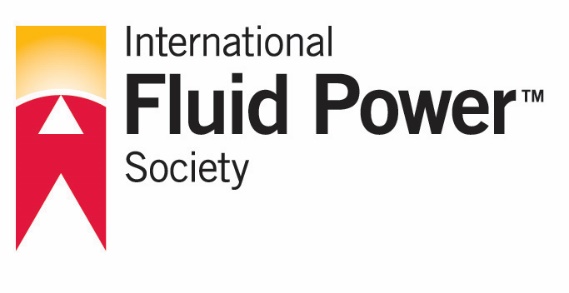 pₗ x Vₗ = p₂ x V2    (Gas Laws)        (US Customary)                              V₂ – Vₗ = Usable volume of oil

Use these formulas if you use all of the oil in the accumulator

Given: 1 Gallon working between 3000 and 1000 psi
Use absolute values 
pₗ =1000 psi + 14.7  (1014.7)  Precharge
p₂ = 3000 psi + 14.7  (3014.7) Maximum working pressure
Vₗ = 231 cubic inches volume of accumulator 
V₂ = Volume of gas
 
1014.7 x 231 = 3014.7 x V₂
V₂ = 77.75
Vₗ - V₂ = Volume of useable oil
231 – 77.75 = 153.25 Useable oil
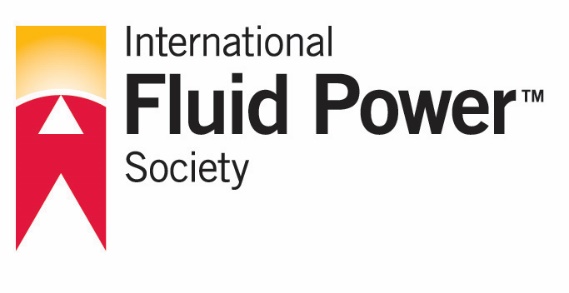 pₗ x Vₗ = p₂ x V₂ = p₃ x V₃ 
          V₃ - V₂  = Useable volume of oil  
    
Use these formulas if you are working between maximum system pressure and minimum system pressure
 
pₗ = Pre-charge pressure
p₂ = Minimum working pressure
p₃ = Maximum working pressure
Vₗ = Volume of gas in accumulator (empty)
V₂ = Volume of gas at minimum working pressure
V₃ = Volume of gas at maximum working pressure

All pressures are in absolute pressure
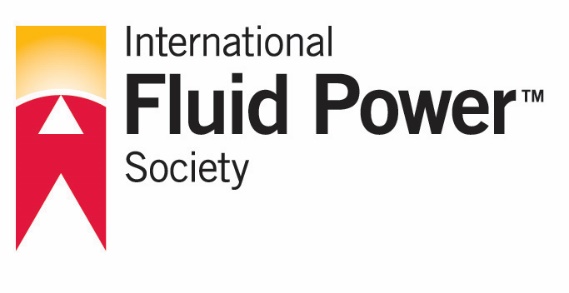 Solving for an Accumulator with the Following Specifications:
                                                                                                        (US Customary)
  pₗ = 900 + 14.7 PSI    (914.7) Pre-charge
  p₂ = 1000 + 14.7 PSI  (1014.7)  Minimum working pressure
  p₃ = 3000 + 14.7 PSI  (3014.7) Maximum working pressure
  Vₗ = 1 Gallon or 231 cubic inches 

  pₗ x Vₗ = p₂ x V₂

  914.7 x 231 = 1014.7 x V₂   (914.7 x 231) / 1014.7 = V₂
  V₂ = 208.23 Cubic inches

  p₂ x V₂ = p₃ x V₃
 
 1014.7 x 208.23 = 3014.7 x V₃   (1014.7 x 208.23) / 3014.7 = V₃
 V₃ = 70.09 Cubic inches

  V₂ - V₃ = Volume of Oil
  208.23 – 70.09 = 138.15 Cubic inches of useable oil
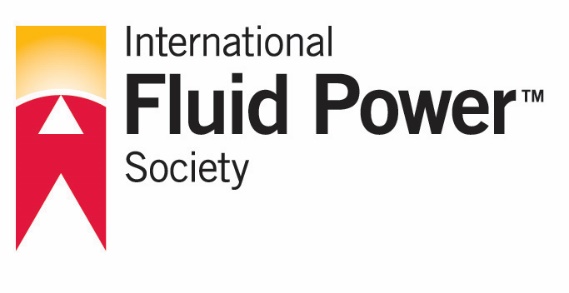 Solving for an Accumulator with the Following Specifications:
                                                                                                                  (Metric)
pₗ = 6.2069 + .1013 MPa     (6.3082)  Pre-charge
p₂ = 6.8966 + .1013 MPa    (6.9979)  Minimum working pressure
p₃ = 20.6897 + .1013   (20.7913)  Maximum working pressure
Vₗ = 3785.4 cm³
pₗ x Vₗ = p₂ x V₂

6.3082 x 3785.4 = 6.9979 x V₂     6.3082 x 3785.4 / 6.9979 = V₂
V₂ = 3412.3180 cm³

p₂ x V₂ = p₃ x V₃
 
6.9979 x 3412.3180 = 20.7913 x V₃   (6.9979 x 3412.0180) / 20.791 = V₃
V₃ = 1148.67

V₂ - V₃ = Volume of Oil
3412.3180 – 1148.67 = 2263.65 cm³  / 16.39 = (138.11 in³)
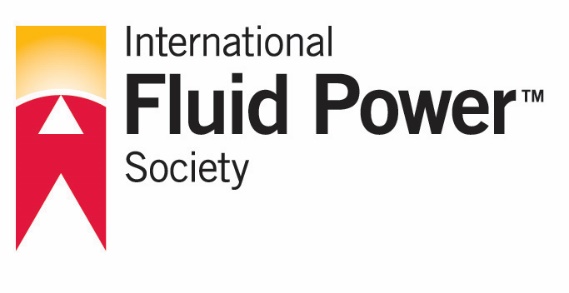 Solving for a Change in Temperature                (US Customary)

Pₗ x Vₗ x T₂ = P₂ x V₂ x Tₗ                                           
Pₗ = 1000 psi + 14.7  = (1014.7)
P₂ = 3000 psi + 14.7  = (3014.7)
Vₗ = 231 in³
V₂ = 100 in³
Tₗ =  70°F  Initial temperature + 460° (530°Rankine)
T₂ = Final temperature + 460° (Rankine)
 
1014.7 x 231 x T₂ = 3014.7 x 100 x 530
T₂ = (3014.7 x 100 x 530)
               (1014.7 x 231)
T₂ = 681.66° Rankine – 460 = 221.66°F
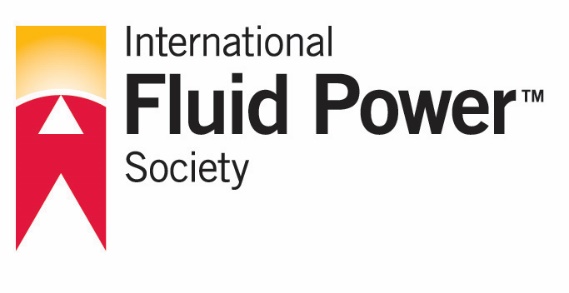 Solving for a Change in Temperature                    (Metric)

Pₗ x Vₗ x T₂ = P₂ x V₂ x Tₗ                                                                             Pₗ = 6.8966 MPa + .1013 = (6.9979}
P₂ = 20.6897 MPa + .1013 = (20.7910)
Vₗ = 3785.4 cm³
V₂ = 1637 cm³
Tₗ =  21°C  Initial temperature + 273 = (294 Kelvin)
T₂ = Final temperature + 273 (Kelvin)
 
6.8966 x 3785.4 x T₂ = 20.7910 x 1637 x 294
T₂ = 20.7910 x 1637 x 294
             6.9979 x 3785.4
T₂ = 377.74° Kelvin – 273° = 104.739°C
104.739 x 1.8 +32 = (220.5°F)
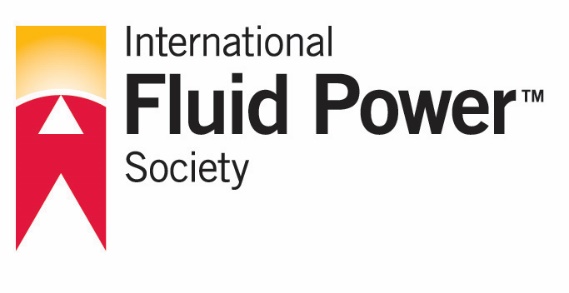 Sizing an Accumulator with a Temperature Change      (US Customary)       Over a Period of One Minute or Greater.      (Isothermal)
pₗ x Vₗ x T₂ = p₂ x V₂ x Tₗ (Use Absolute Values)
Example:
pₗ = Precharge pressure  (1000 + 14.7)
p₂ = Maximum system pressure  (3000 + 14.7)
Vₗ = Initial volume of gas (231)
V₂ = Final volume of gas  (Unknown)
Tₗ = Initial temperature  (70°F + 460) = 530
T₂ = Final temperature  (100°F +460) = 560
1014.7 x 231 x 560 = 3014.7 x V₂ x 530
V₂ = (1014.7 x 231 x 560)
            (3014.7 x 530)    V₂ = 82.15 in³ of gas
Vₗ - V₂ = 231 – 82.15 = 148.85 in³ of oil
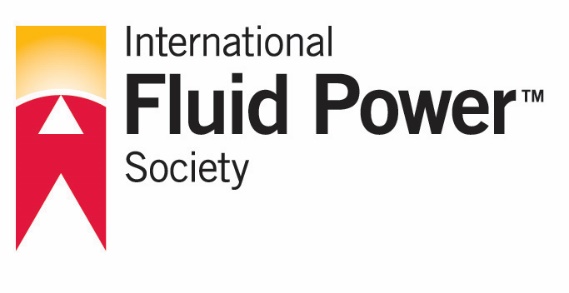 Sizing an Accumulator with a Temperature Change                    (Metric) Over a Period of One Minute or Greater.     (Isothermal)
pₗ x Vₗ x T₂ = p₂ x V₂ x Tₗ (Use Absolute Values)
Example:
pₗ = Precharge pressure  6.8966 + .1013 (6.9979 MPa)
p₂ = Maximum system pressure 20.6897 + .1013 (20.791MPa)
Vₗ = Initial volume of gas (3785.4 cm³)
V₂ = Final volume of gas  (Unknown)
Tₗ = Initial temperature  (21°C + 273) = 294° Kelvin
T₂ = Final temperature  (38°C +273) = 311° Kelvin
    6.9979 x 3785.4 x 311 = 20.79 x V₂ x 294
V₂ = (6.9979 x 3785.4 x 311)
            (20.791 x 294)    V₂ = 1347.77 cm³
Vₗ - V₂ = 3785.4 – 1347.77 = 2437.63 cm³ (148.73 in³)
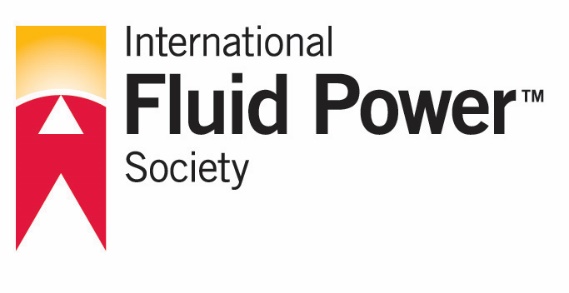 Sizing an Accumulator with a Change in Temperature of Less Than One Minute
(Adiabatic)
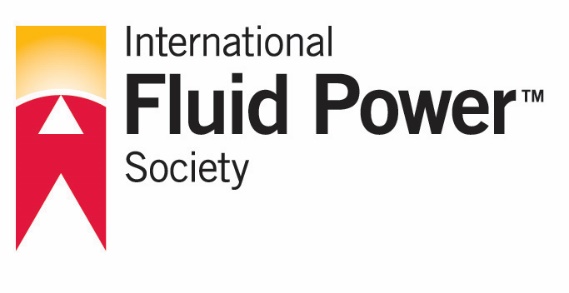 [Speaker Notes: This actually varies between one minute and 0 time.]
Adiabatic
US Customary
Vₗ = 231 in³
     Vu = Unknown useable volume of oil
     Pₗ = 900 + 14.7 psi
     P₂ = 1000 + 14.7 psi
     P₃ = 3000 + 14.7 psi
     n = 1.4
Vu = 231 x [.93 - .43]
Vu = 231 x .5 = 115.93 in³
useable oil
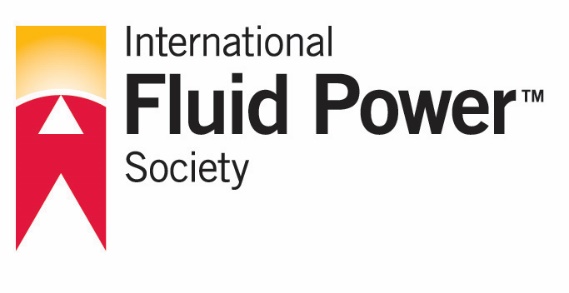 Metric
Adiabatic
Vₗ = 3785.4 cm³
     Vu = Unknown useable volume of oil
     Pₗ = 6.2069 + .1013 = (6.3082) MPa
     P₂ = 6.8966 + .1013 = 6.9979 MPa
     P₃ = 20.6897 + 1013 = 20.7910 MPa
     n = 1.4
Vu = 3785.4 x [.9285 - .4267]
Vu = 3785.4 x .5018 = 1899.34 cm³   115.91in³
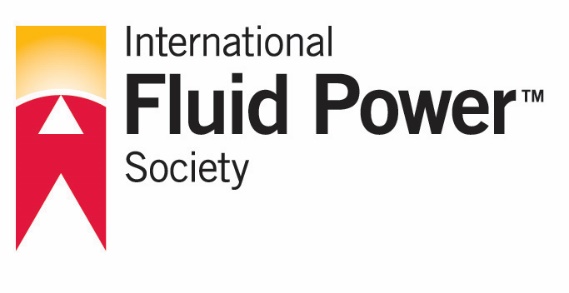 useable oil
Suggestion:  When pre-charging an accumulator, start with a pre-charge pressure of 90% of your minimum working pressure.  This will give you the maximum amount of useable oil.
HAD ENOUGH?
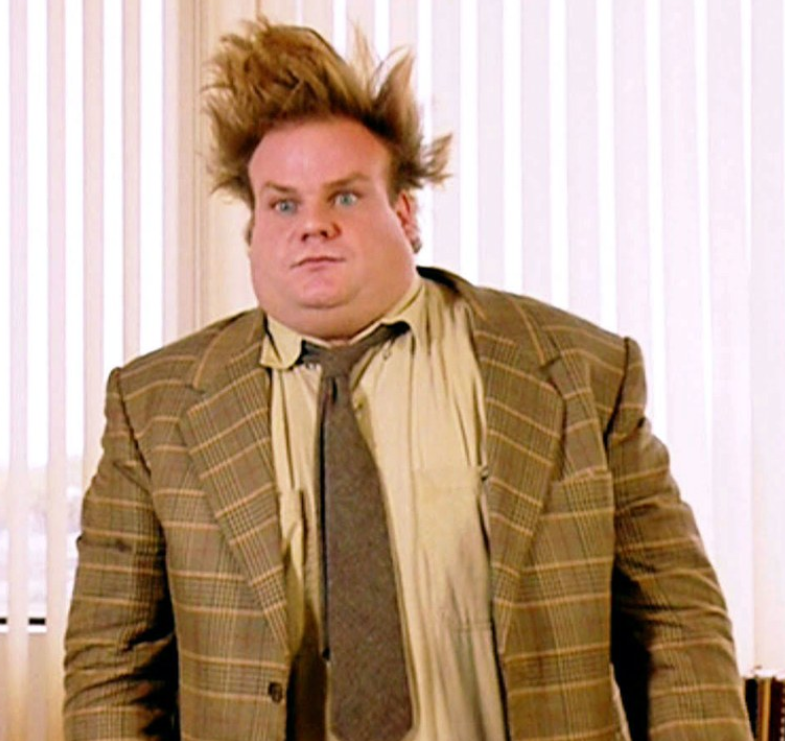 QUESTIONS?
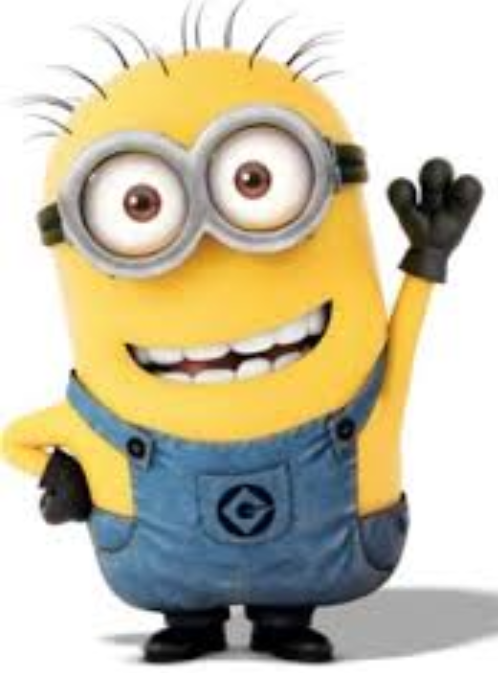 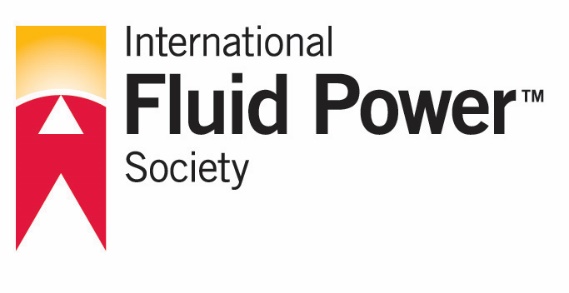 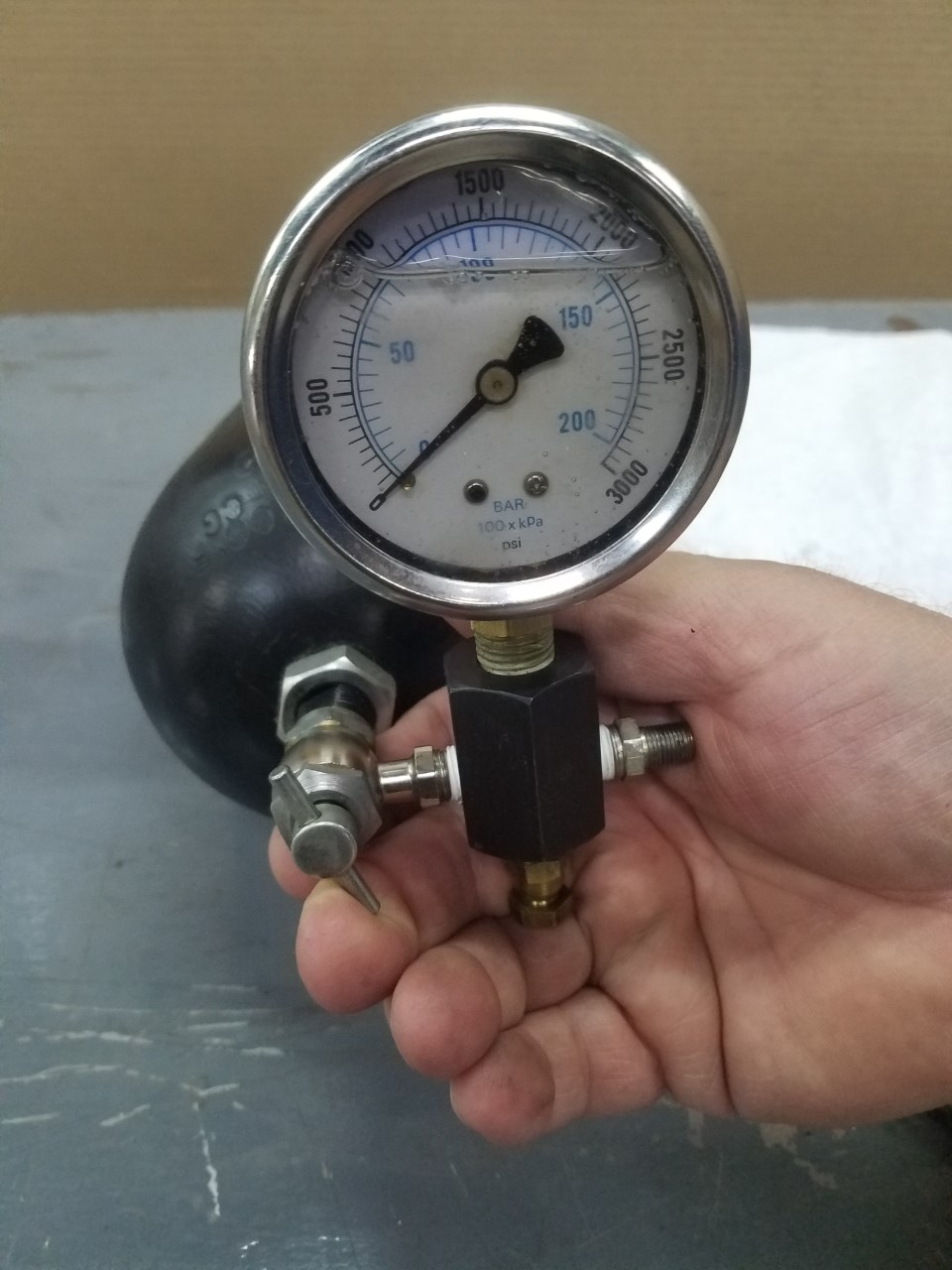 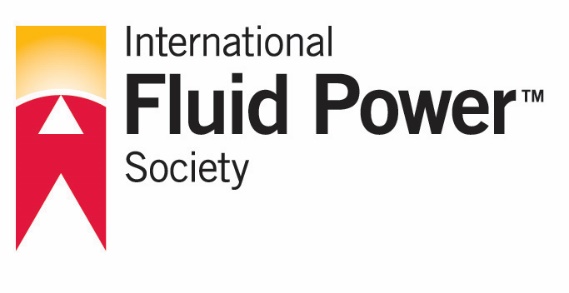 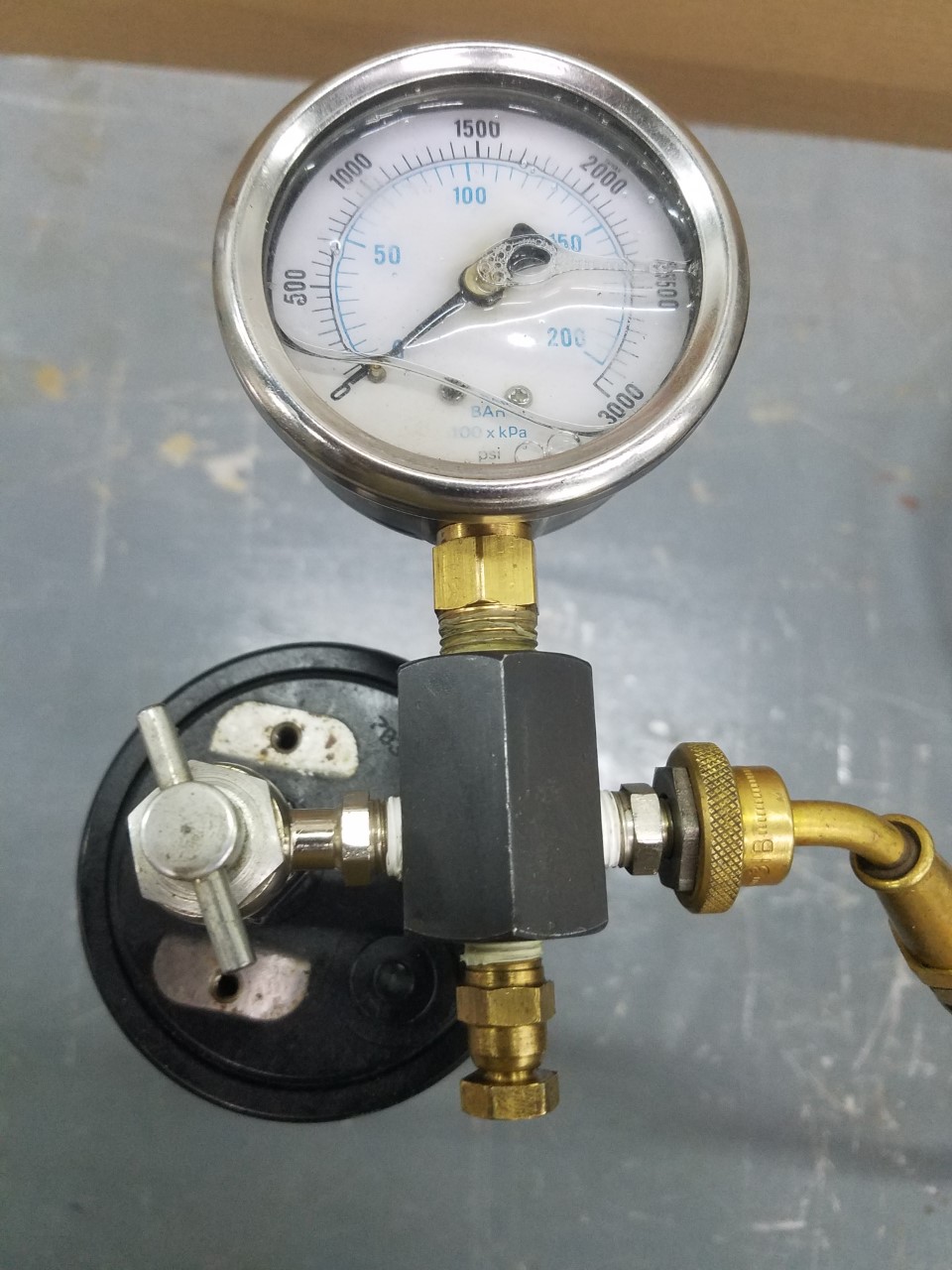 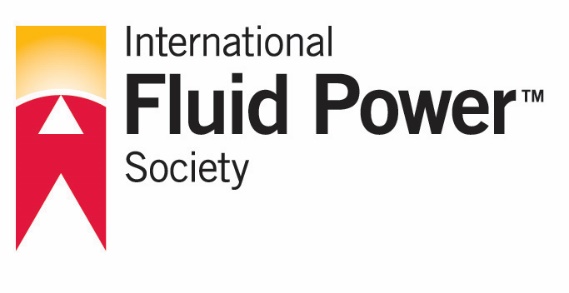 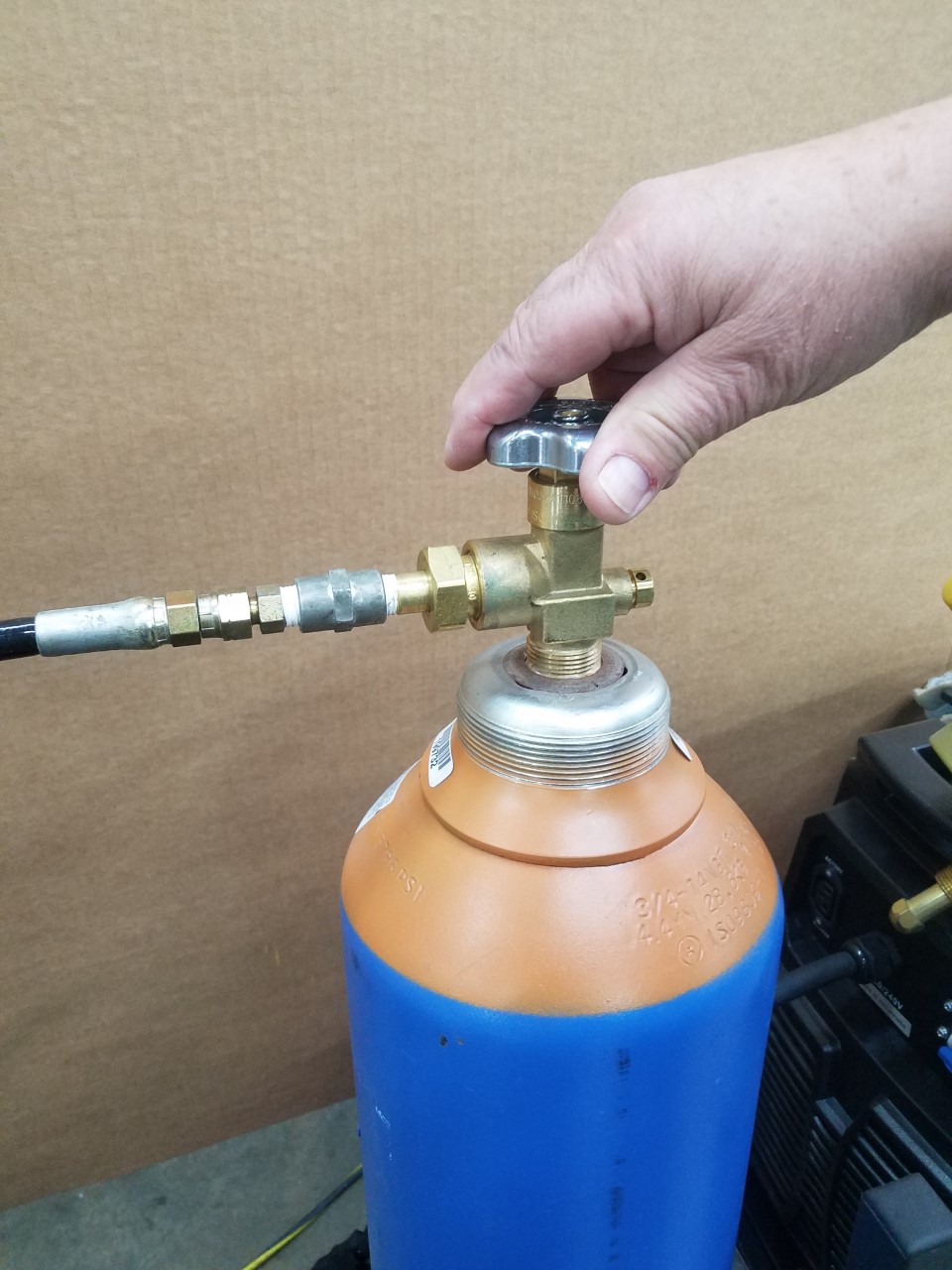 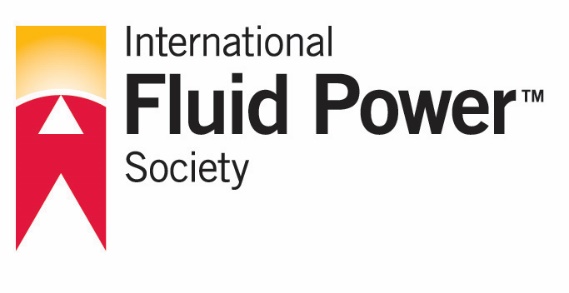 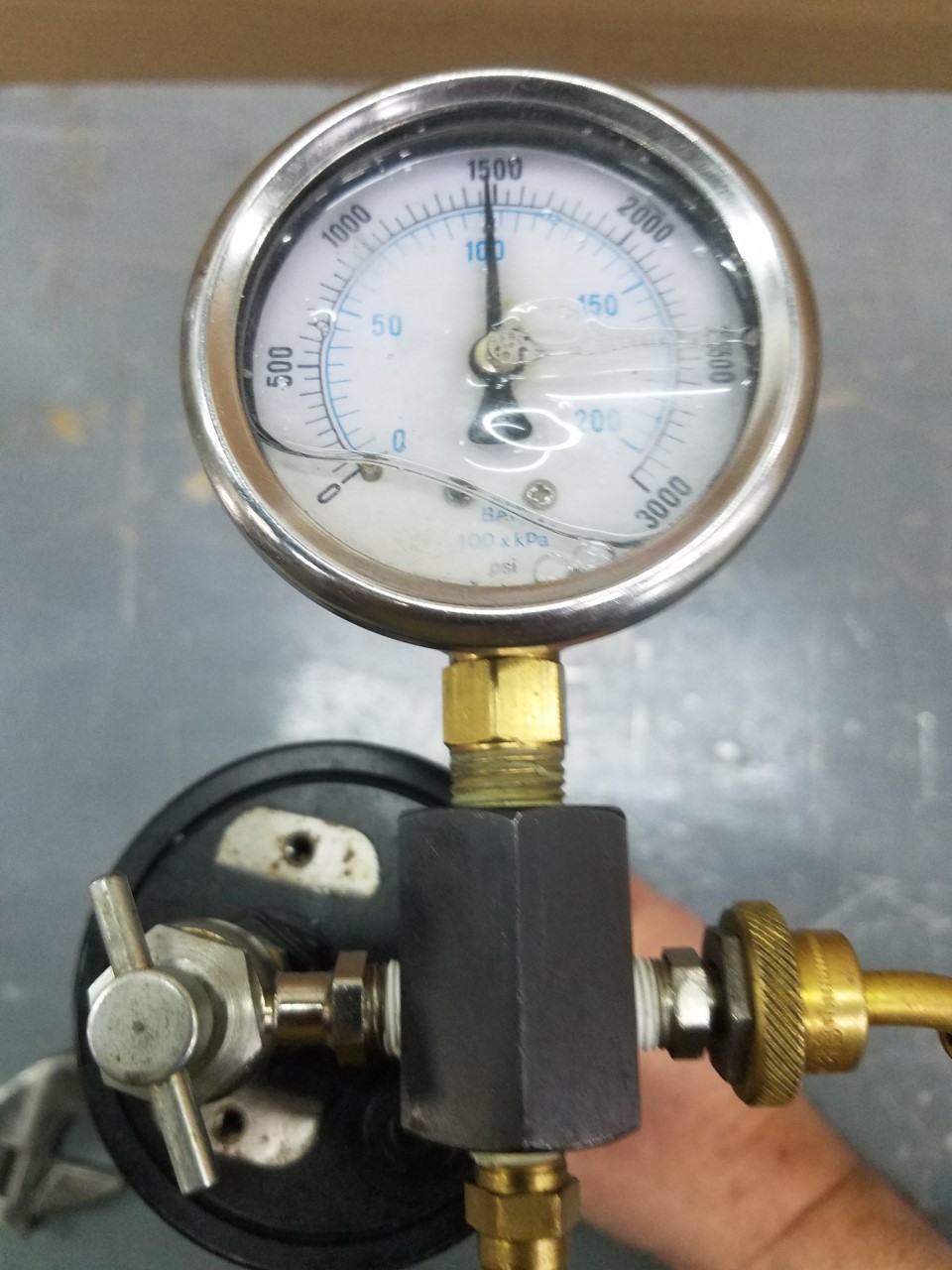 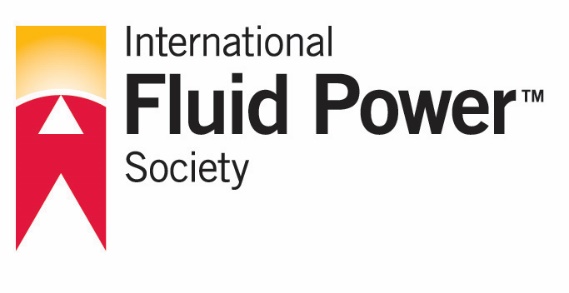 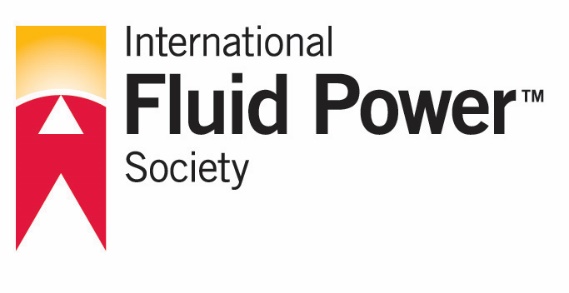 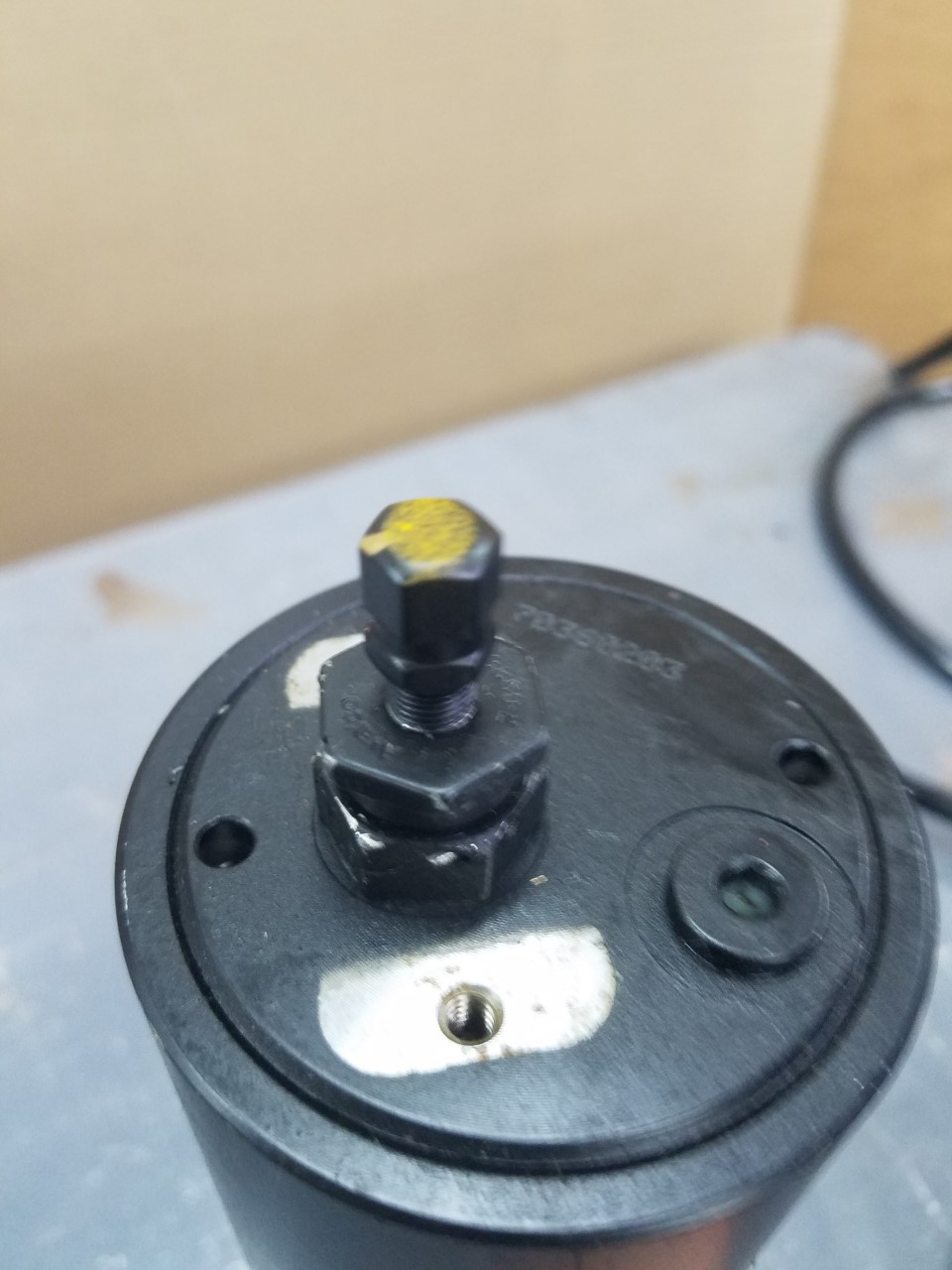 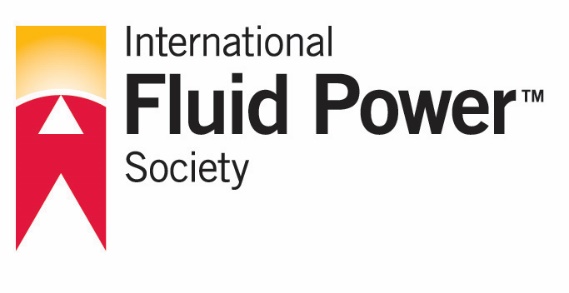 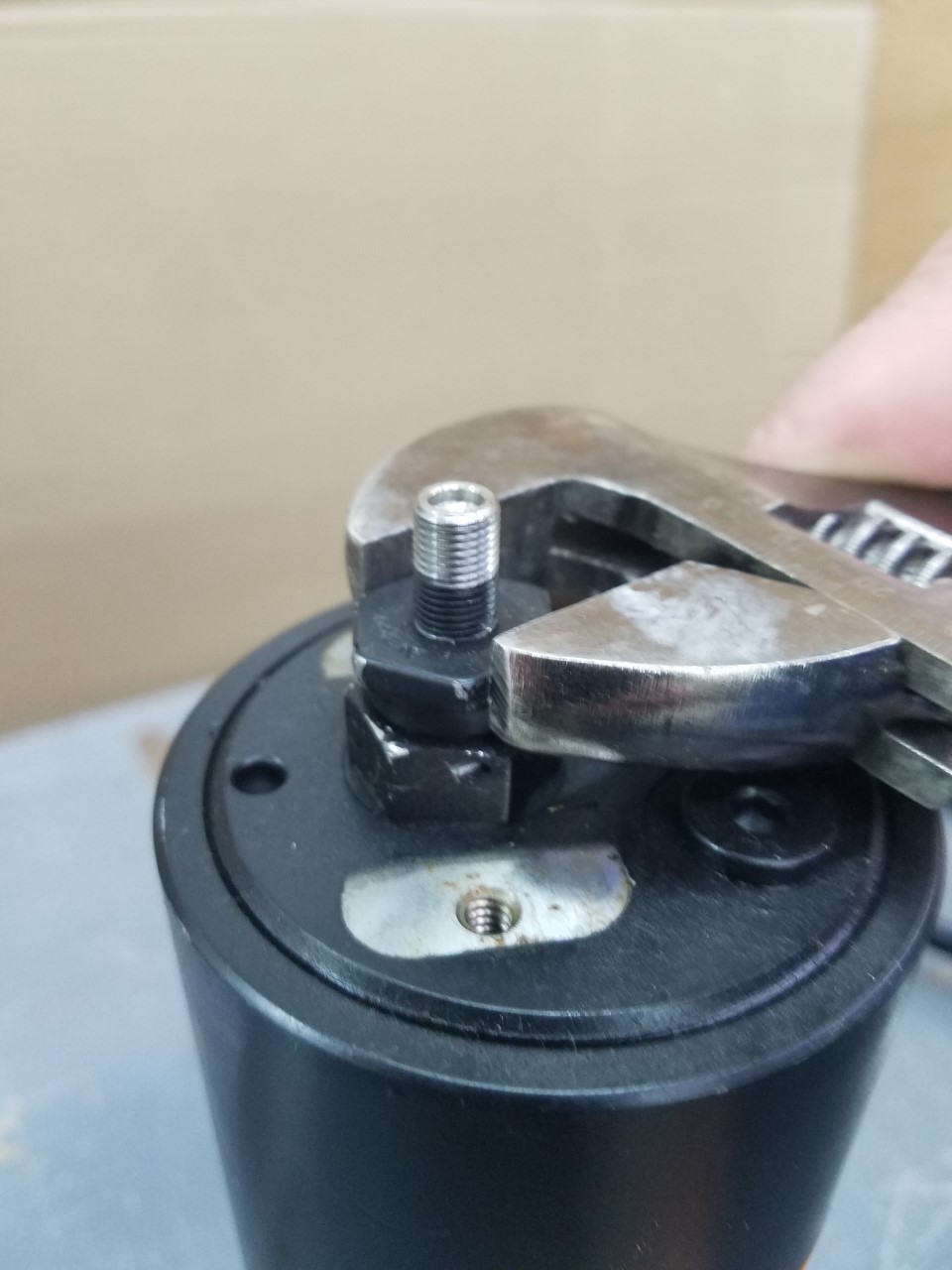 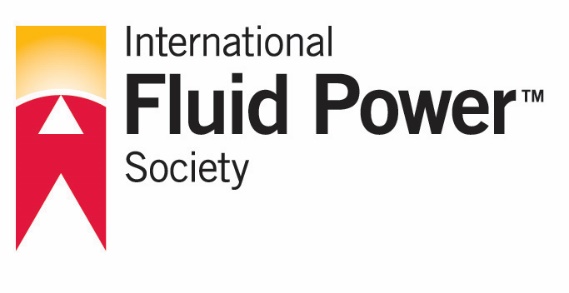 Questions?
ErnieParker1@msn.com
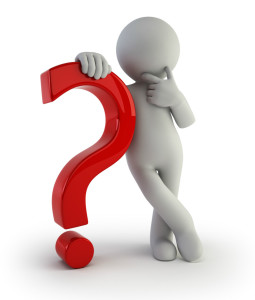